Genomics – Next-Gen sequencing and Microarrays
Overview
By Tim Lawrence
Genomics Lab Team
Liam Williams
Tim Lawrence
Accessing our services
Next-generation sequencing and microarray work is contracted through NZGL




These services are not able to be booked in iLab
But our other equipment is bookable in iLab!
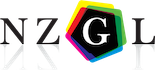 What we offer (assistance)
A start to finish collaborative approach to assisting with your next-generation sequencing and microarray projects!

Project planning advice
In conjunction with the Bioinformatics Institute team

Individualised training in using methods/equipment
Our equipment platforms
Illumina MiSeq sequencer



Life Technologies Ion Torrent PGM sequencer



Affymetrix microarray wash station and scanner
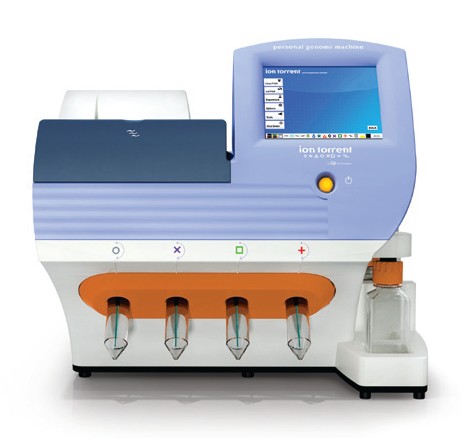 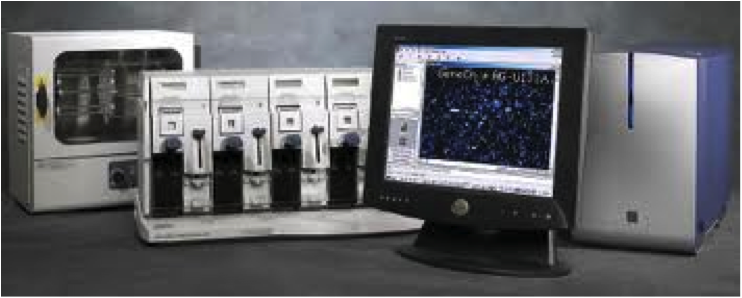 Sequencing types: Sanger vs next-gen
Sanger (capillary)
Long reads
Single samples
Confirmation of next-gen results

Next-gen
High throughput
Multiplexed samples
Short reads
Large data output
15 July 2015
Common sample types
Genomic DNA

Amplicons (PCR products)

RNA

Small RNA / microRNA
15 July 2015
What we offer (services)
Library preparation for all platforms 		(including elsewhere via NZGL/overseas)

Sequencing on MiSeq and PGM

Sample labelling, hybridisation and scanning for Affymetrix microarrays
What is a library?
Essentially:
Preparing a library= getting nucleic acids into the form required by the next-gen sequencer
Making it the right size
Adding adapters
Adding multiplex “barcodes”
How does NGS work? (Illumina method)
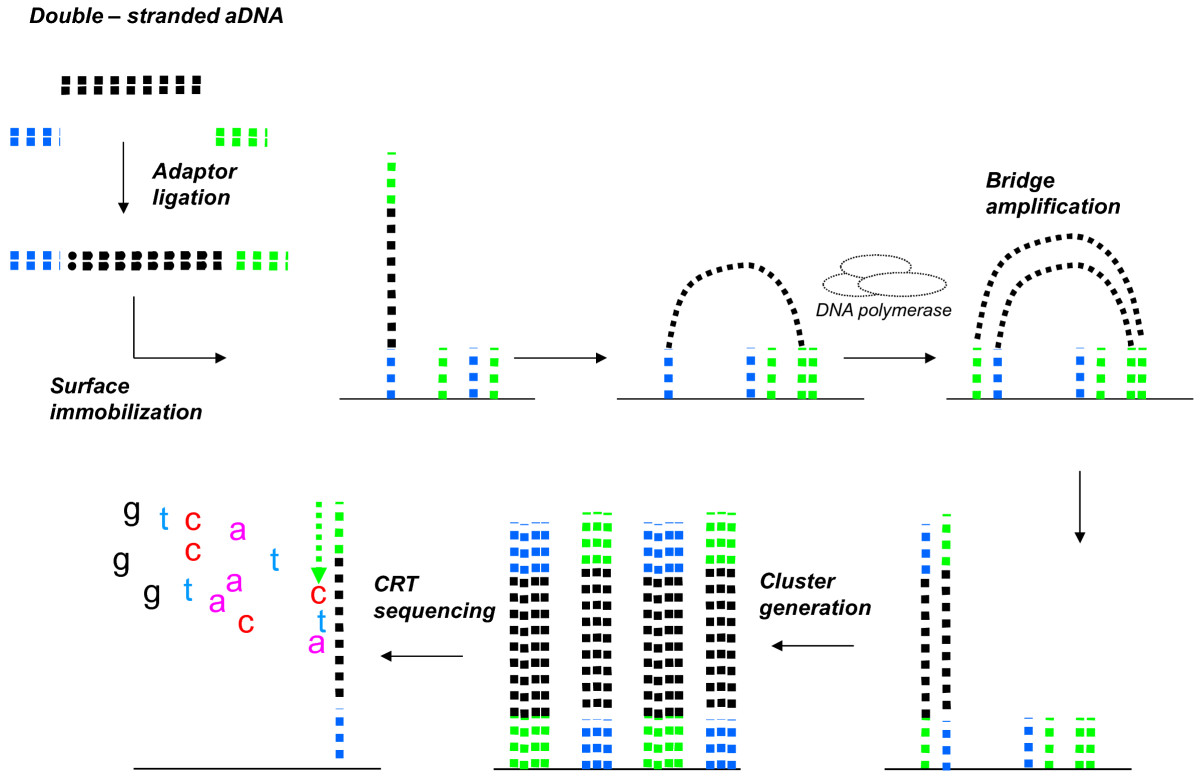 Figure from gsejournal.org
Multiplexing or “barcoding” samples
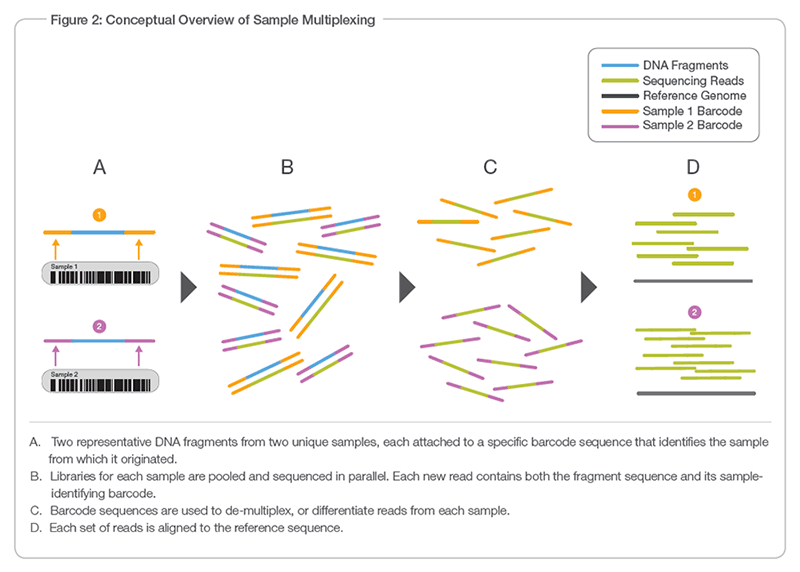 Figure from Illumina
Paired-end sequencing
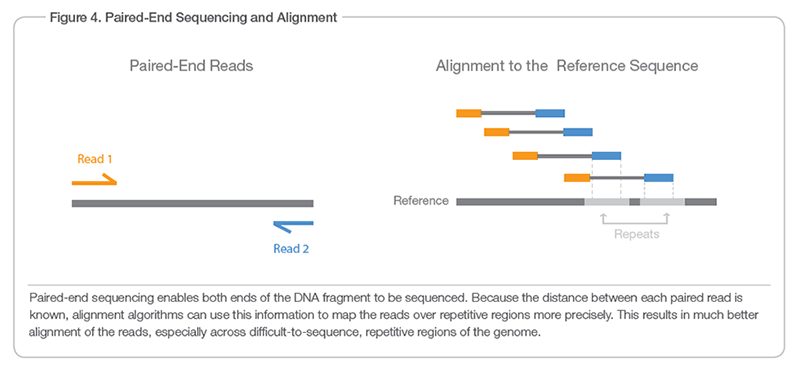 15 July 2015
Figure from Illumina
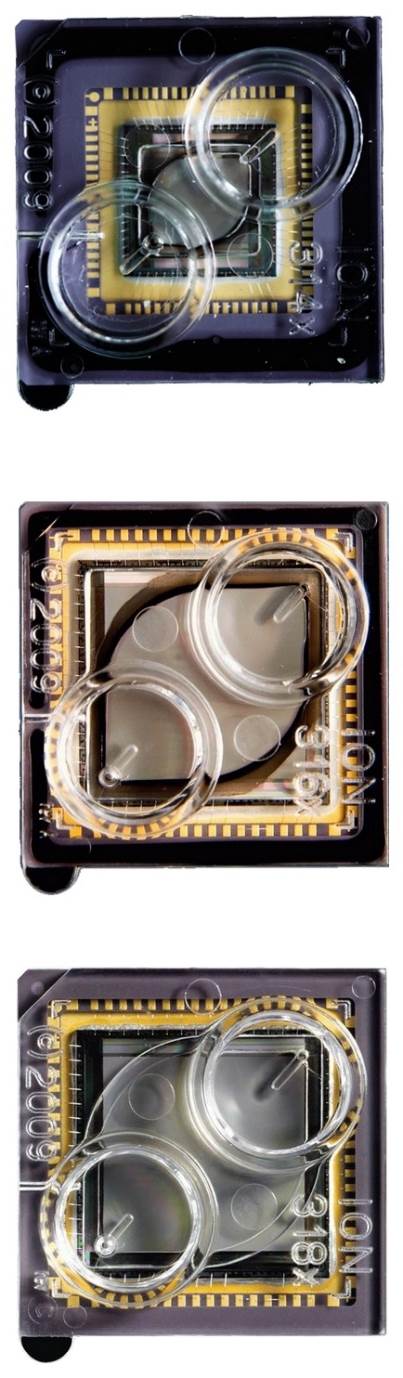 Capabilities: Ion Torrent PGM
DNA or RNA 
100,000 – 5 Million reads
200 – 400 bp reads
Fast run time 
Premade amplicon panels
Custom panels
15 July 2015
Common project types – PGM amplicon panels
Comprehensive Cancer Panel
Inherited disease
Community panels
Ion Ampliseq Designer
Custom Panels <5 Mb, <6144 amplicons
15 July 2015
Capabilities: Illumina MiSeq
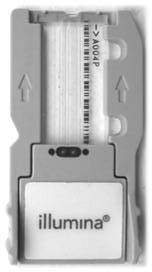 DNA or RNA
10 Million-20 Million reads 
50 bp – 300 bp Paired end reads
1-2 day run time
Whole Genome sequencing of small genomes 
Amplicon sequencing
smallRNA
15 July 2015
Common project types - MiSeq
Identification of bacteria in complex samples
Uses PCR to amplify 16S rRNA
We do PCR addition of adapters and barcodes
MiSeq run 2x250bp or 2x300bp

Sequencing small genomes
We use specialised library prep kits optimised for your samples
MiSeq run 2x250bp or 2x300bp
15 July 2015
MiSeq - Amplicon Preparation
High quality DNA
Accurate input quantification
Complete removal of primer
Balanced read numbers across samples
Mock community controls are available
Up to 384 samples per run
2-step PCR protocol allows any amplicon to be sequenced up to 500 bp
15 July 2015
MiSeq - Small Genomes
Up to 18 Bacterial Genomes per MiSeq run
High molecular weight gDNA
Sheared with Covaris m220 to 350 bp – 550 bp
Adapters and barcodes added by ligation
Optional PCR enrichment
15 July 2015
Next-gen Sample Prep Tips
High Quality 
High Molecular weight genomic DNA
Clean Amplicons (use AMPureXP)
Intact totalRNA
RIN ≥ 7 if possible

Exceptions
FFPE kits
Specialised kits for low input and degraded samples
15 July 2015
Supporting equipment – QC/quant
Bioanalyzer
DNA/RNA sizing, quantity and quality

Qubit fluorimeter
DNA and RNA fluorometric quantification

NanoDrop spectrophotometer
DNA and RNA spectrophotometric quantification

Bookable on iLab
Supporting equipment
Covaris M220 sonicator
DNA fragmentation

Robotic workstations: Biomek 4000, Eppendorf epMotion
High-throughput liquid handling

Bookable on iLab
Capabilities: Affymetrix microarrays
Gene expression (RNA or small RNA)

Defined probesets 

Reproducible datasets

Total RNA input

Transcriptome Analysis Console (TAC) software
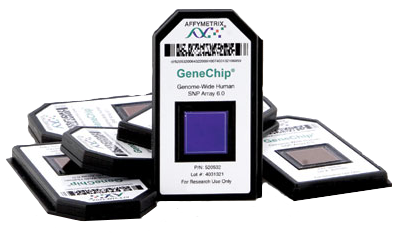 Affymetrix – Gene expression
PrimeView
530,000 probes, 36,000 transcripts 

MiRNA v4.0
30,000 probe sets
15 July 2015
Which platform is best?
Each platform has pros and cons
Discuss with us about which best suits your experimental outcomes
We work closely with the Bioinformatics Institute who can advise on experimental design
15 July 2015